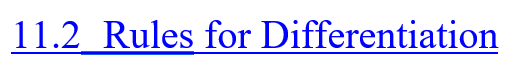 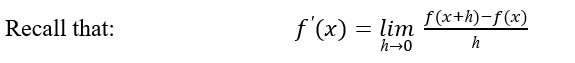 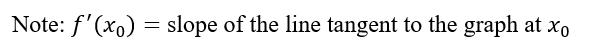 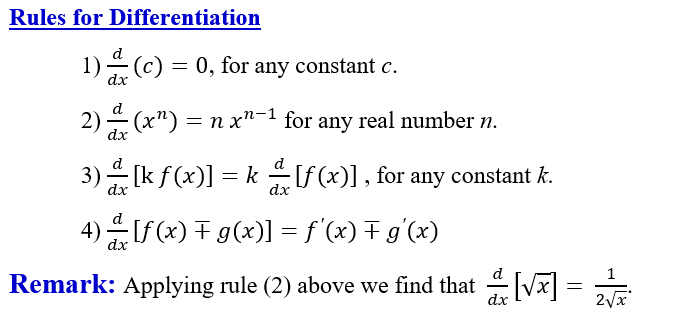 Solution:
Example 3: Find the derivative of each function:
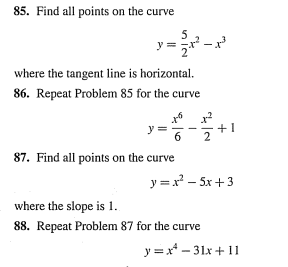 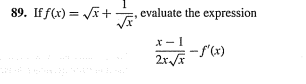 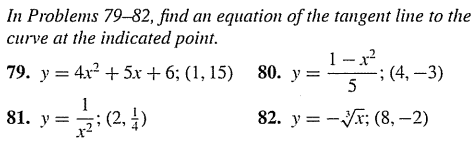